风险分级管理和隐患排查治理两个体系指导手册
博富特咨询
全面
实用
专业
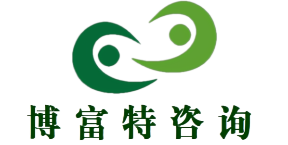 关于博富特
博富特培训已拥有专业且强大的培训师团队-旗下培训师都拥有丰富的国际大公司生产一线及管理岗位工作经验，接受过系统的培训师培训、训练及能力评估，能够开发并讲授从高层管理到基层安全技术、技能培训等一系列课程。
 我们致力于为客户提供高品质且实用性强的培训服务，为企业提供有效且针对性强的定制性培训服务，满足不同行业、不同人群的培训需求。
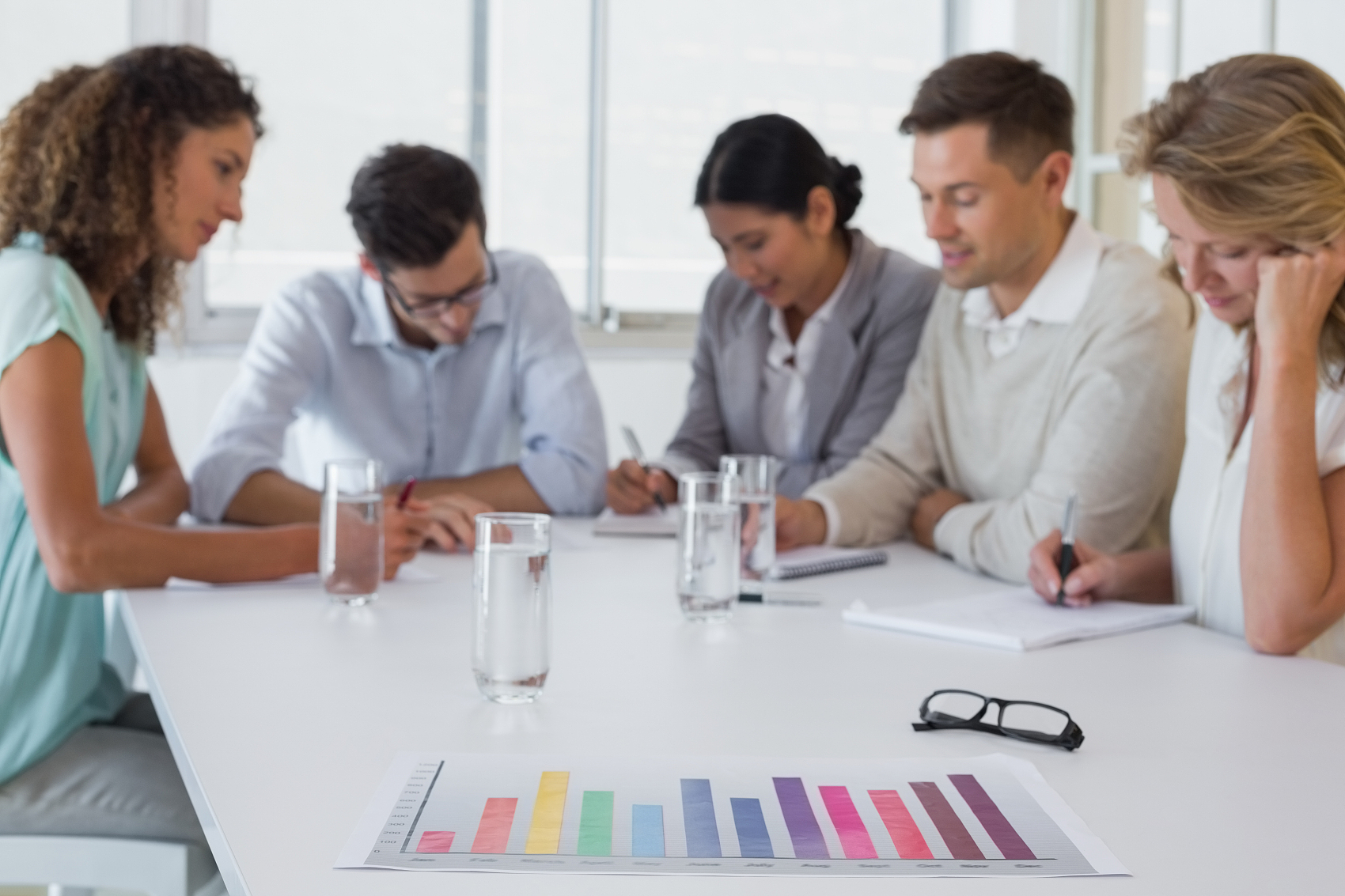 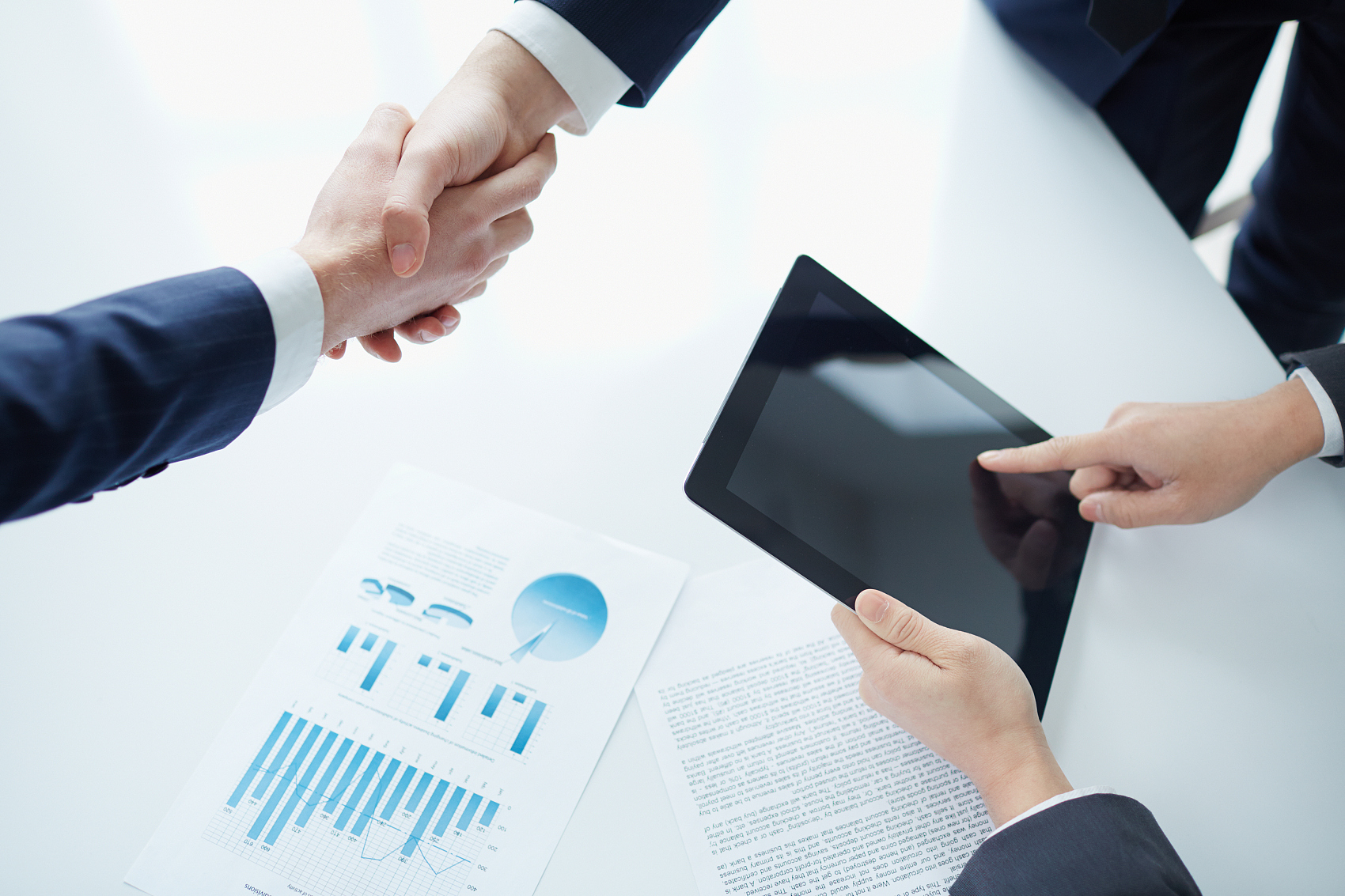 博富特认为：一个好的培训课程起始于一个好的设计,课程设计注重培训目的、培训对象、逻辑关系、各章节具体产出和培训方法应用等关键问题。
目录内容
（一）、标准和文件
（二）、关键词定义
（三）、风险分级管控和隐患排查治理体系
（四）、职业病危害风险分级管控和隐患排查治理体系
（一）标准和文件
《安全生产风险分级管控体系通则》 DB37/T 2882-2016
《生产安全事故隐患排查治理体系通则》 DB37/T 2883-2016
《化工企业安全生产风险分级管控体系细则》 DB37/T 2971-2017
《化工企业生产安全事故隐患排查治理体系细则》DB37/T 3010-2017
《用人单位职业病危害风险分级管控体系细则》DB37/T 2973-2017
《用人单位职业病隐患排查治理体系细则》DB37/T 3012-2017
《山东省人民政府办公厅关于建立完善风险管控和隐患排查治理双重机制的通  知》鲁政办字〔2016〕36号
《关于成立“ 两个体系”建设组织领导机构的通知》（企业文件）
《安全生产与职业病危害风险分级管控及隐患排查治理“两个体系”建设实施方案》（企业文件）
（一）标准和文件
《关于成立“ 两个体系”建设组织领导机构的通知》
组织机构
组  长：  总经理          XXX
副组长：安全总监      XXX
                  常务副总     XXX 
组  员：  公司安全部  XXX 
                 技术研发部   XXX
                 建材研发部   XXX
                 财  务  部       XXX 
                 企  管  部        XXX
                 品质管理部   XXX
                 设备技术部   XXX
                 自控仪表部   XXX
                 周村一部       XXX
                 王村分部       XXX
（一）标准和文件
《安全生产与职业病危害风险分级管控及隐患排查治理“两个体系”建设实施方案》
（二）关键词定义
风险分级管控
风险分级管控是指按照风险不同级别、所需管控资源、管控能力、管控措施复杂及难易程度等因素而确定不同管控层级的风险管控方式。风险分级管控的基本原则是：风险越大，管控级别越高；上级负责管控的风险，下级必须负责管控，并逐级落实具体措施。
隐患排查
企业组织安全生产管理人员、工程技术人员和其他相关人员对本单位的事故隐患进行排查，并对排查出的事故隐患，按照事故隐患的等级进行登记，建立事故隐患信息档案的工作过程 。
风险点
风险伴随的设施、部位、场所和区域，以及在设施、部位、场所和区域实施的伴随风险的作业活动，或以上两者的组合（如：卸车打料作业、氯甲烷储罐等）。
危险源
可能导致人身伤害和（或）健康损害和（或）财产损失的根源、状态或行为，或它们的组合。在分析生产过程中对人造成伤亡、影响人的身体健康甚至导致疾病的因素时，危险源可称为危险有害因素，分为人的因素、物的因素、环境因素和管理因素四类（如操作错误、超温超压等）。
（二）关键词定义
工作危害分析法（JHA）
是指通过对工作过程的逐步分析，找出其有危险的工作步骤，进行控制和预防。适合于对作业活动中存在的风险进行分析。
安全检查表分析法（SCL） 
       依据相关的标准、规范，对工程、系统中已知的危险类别、设计缺陷以及与一般工艺设备、操作、管理有关的潜在危险性和有害性进行判别检查。适合于对设备设施存在的风险进行分析。
（三）风险分级管控和隐患排查治理体系
风险点
作业活动或设备设施
风险点识别
若干危险源
若干危险源
若干危险源
危险源辨识
风险控制措施
风险评价--风险矩阵分析法（LS）
工作危害分析（JHA）
安全检查表分析（SCL）
应急
处置
培训
教育
管理
措施
分级管控
工程技术措施
个体
防护
总经理/分部经理/车间主任/班组长
公司/事业部（厂）/车间/班组级
重大/较大/一般/低风险
红/橙/黄/蓝
隐患分类：现场管理类、基础管理类
隐患排查：综合性、专业、季节性、节假日、日常检查
隐患排查
隐患分级：一般隐患、重大隐患
治理要求：整改措施、责任、资金、时限和预案“五到位”
验收：建立隐患排查治理台账（现场管理类、基础管理类），闭环管理
隐患治理
（三）风险分级管控和隐患排查治理体系

风险矩阵法（LS）
风险矩阵法（简称LS），R=L×S ，其中R是危险性（也称风险度），事故发生的可能性与事件后果的结合， L是事故发生的可能性；S是事故后果严重性；R值越大，说明该系统危险性大、风险大。
事故发生的可能性（L）判断准则
（三）风险分级管控和隐患排查治理体系

风险矩阵法（LS）
风险矩阵法（简称LS），R=L×S ，其中R是危险性（也称风险度），事故发生的可能性与事件后果的结合， L是事故发生的可能性；S是事故后果严重性；R值越大，说明该系统危险性大、风险大。
事件后果严重性（S）判别准则
（三）风险分级管控和隐患排查治理体系

风险矩阵法（LS）
风险矩阵法（简称LS），R=L×S ，其中R是危险性（也称风险度），事故发生的可能性与事件后果的结合， L是事故发生的可能性；S是事故后果严重性；R值越大，说明该系统危险性大、风险大。
安全风险等级判定准则（R值）及控制措施
（三）风险分级管控和隐患排查治理体系

风险矩阵法（LS）
风险矩阵法（简称LS），R=L×S ，其中R是危险性（也称风险度），事故发生的可能性与事件后果的结合， L是事故发生的可能性；S是事故后果严重性；R值越大，说明该系统危险性大、风险大。
风险分级管控原则：上级负责管控的风险，下级应同时负责管控，逐级落实具体措施。
风险分级及管控要求
（三）风险分级管控和隐患排查治理体系

重大风险判定
根据化工企业生产特点，除风险分析中判定的风险外（分值20-25），属于以下情况之一的，直接判定为重大风险：
--违反法律、法规及国家标准中强制性条款的；
--发生过死亡、重伤、重大财产损失的事故，且现在发生事故的条件依然存在的；
--根据GB 18218评估为重大危险源的储存场所；
--运行装置界区内涉及抢修作业等作业现场10人及以上的；
（三）风险分级管控和隐患排查治理体系

风险矩阵表
（三）风险分级管控和隐患排查治理体系

  体系包含文件
风险点台账
作业活动清单
设备设施清单
JHA+LS分析记录
风险分级管控体系
SCL+LS分析记录
安全生产
两个体系
作业活动风险分级控制清单
现场管理类隐患排查清单
设备设施风险分级控制清单
基础管理类隐患排查清单
隐患排查治理体系
现场管理类隐患治理台账
基础管理类隐患治理台账
风险管控登记台帐
一般及以上风险清单（综合车间）
（四）职业病危害风险分级管控和隐患排查治理体系

   体系文件及结构
接触生产性粉尘作业分级
接触化学物作业分级
作业岗位职业病危害
作业分级
接触高温作业分级
接触噪声作业分级
职业病危害风险评估报告
作业岗位职业病危害
风险分级
工程技术措施（应急）
风险分级
管控体系
风险清单
个体防护措施
职业病危害风险
分级管控
风险告知卡
职业病危害
两个体系
管理措施
现场管理隐患排查项目清单
培训教育措施
基础管理隐患排查项目清单
隐患排查
治理体系
现场管理类隐患治理台账
基础管理类隐患治理台账
（四）职业病危害风险分级管控和隐患排查治理体系
作业岗位职业病危害作业分级：
接触生产性粉尘作业分级：

G  ——分级指数；
WM ——粉尘中游离二氧化硅含量的权重数；
WB ——工作场所空气中粉尘职业接触比值的权重数；
WL ——劳动者体力劳动强度的权重数。
接触化学物作业分级：

G  ——分级指数；
WD ——化学物危害程度的权重数；
WB ——工作场所化学物职业接触比值的权重数；
WL ——劳动者体力劳动强度的权重数。
（四）职业病危害风险分级管控和隐患排查治理体系
作业岗位职业病危害作业分级：
接触高温作业分级：
根据劳动者体力劳动强度、接触高温作业时间和WBGT测量结果按照GBZ/T 229.3的规定将高温作业分为轻度危害（Ⅰ级）、中度危害（Ⅱ级）、重度危害(Ⅲ 级)和极度危害(Ⅳ级)。
接触噪声作业分级：
接触稳态噪声和非稳态连续噪声作业依据8小时等效声级（LEX,8h）或40小时等效声级（LEX,w）测量结果、接触脉冲噪声作业依据声压级峰值（Lpeak）和工作日内的脉冲次数（n）测量结果，按照GBZ/T 229.4的规定将噪声作业分为轻度危害、中度危害、重度危害和极度危害。
（四）职业病危害风险分级管控和隐患排查治理体系
作业岗位职业病危害风险分级：


T ——风险值；
n ——职业病危害因素类别序号，i-n对应的取值(1～n)；
Ci——各类职业病危害作业级别的权重数；
M ——职业病危害防控措施权重数；
S ——职业病或职业健康损伤发生结果的权重数。
P ——各作业岗位劳动定员的权重数。
职业病危害风险告知卡明细表
职业病危害风险告知卡
编号：01                                填报时间：2017年10月10日
感谢聆听
资源整合，产品服务
↓↓↓
公司官网 | http://www.bofety.com/
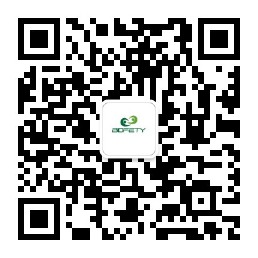 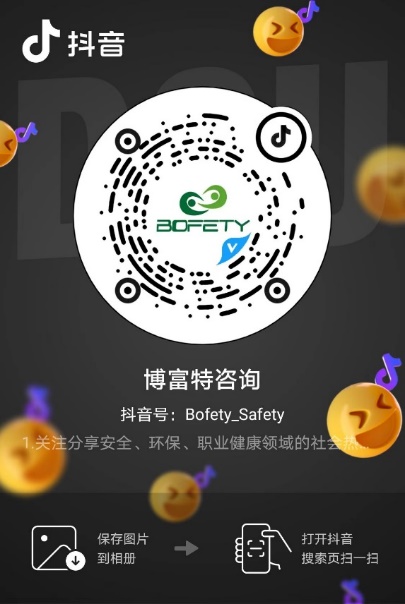 如需进一步沟通
↓↓↓
联系我们 | 15250014332 / 0512-68637852
扫码关注我们
获取第一手安全资讯
抖音
微信公众号